!! Entflogener Vogel gesucht !!

Hallo, uns ist am 18.02.2019 gegen 14:30 Uhr, unsere kleine Frieda in Gröpelingen direkt am Jugendfreizeitheim (Marienwerder-  /Brombergerstraße) weggeflogen. Sie ist ein gelbes Rosenköpfchen und wird sehr von uns vermisst daher wären wir über wirklich jeden Hinweis wenn sie jemand gesehen/gefunden hat sehr dankbar. Damit sie hoffentlich wieder nach Hause zu ihrem Partner kommt. 
Gern unter einer dieser Telefonnummern melden: 

0421 6163123
0173 2128599
0172 4392482

Viele Grüße Familie Kludt
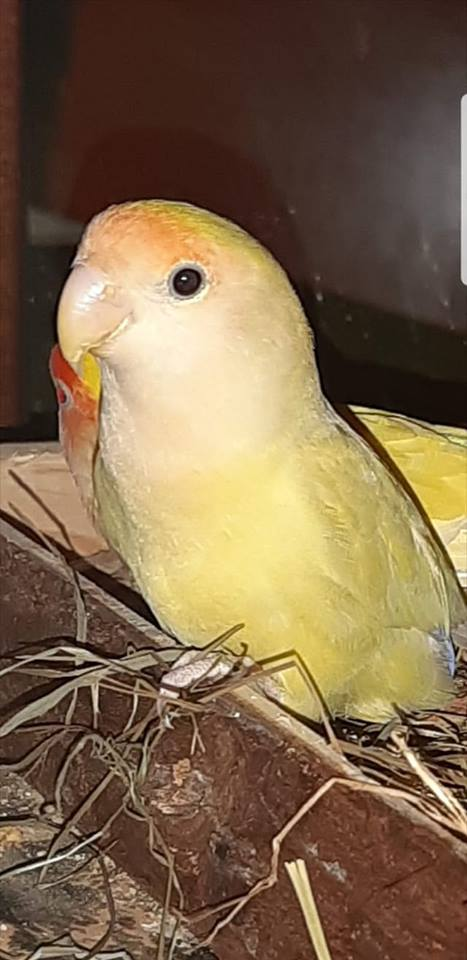